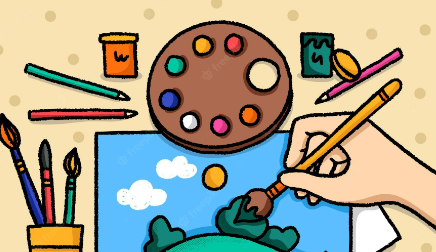 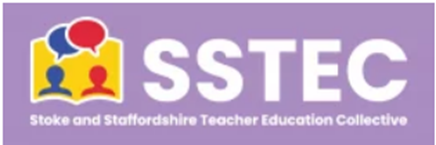 Where was the Art in today’s lesson?
What did your pupils need to know already and when did they last learn / retrieve this substantive/disciplinary knowledge?
How did you check on prior substantive/disciplinary knowledge?
How did you plan to make meaningful connections between prior (KS1/2/3/4/5) and new substantive/disciplinary knowledge?
How did you plan for and adapt your teaching to enable all pupils to access the same key concepts?
To what extent were your pedagogic choices consistent with art’s substantive and disciplinary knowledge?
Substantive knowledge
Disciplinary knowledge (1)
How did/do you enable pupils to evaluate specific examples of how artists have created their work?
Which formal elements (see below) did you develop today and why was this appropriate?
What do you understand by disciplinary traditions and how were they present today?
How do you use evaluative questions to develop this disciplinary knowledge?
Practical: 
In what ways did/do you encourage pupils to build skills in the practical domains of drawing, painting and sculpture?
Theoretical: 
Why is it important to ensure that pupils can discuss art and artists? How do you connect this knowledge
Concepts: 
How do you use art’s formal elements, such as line , colour, tone, texture to connect your pupils knowledge and experience?
12 areas of making are identified in the national curriculum
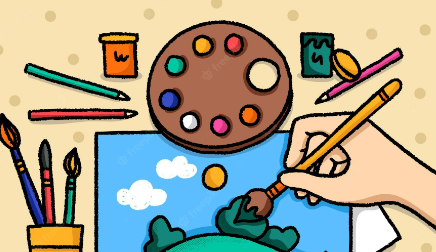 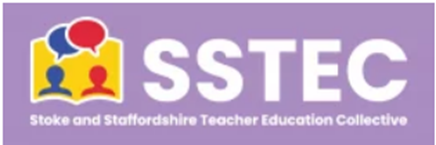 Formal Elements of Art and Design
How do you ensure pupils know, understand and apply the visual tools that artists use to create a component?
 
Line
How do you enable pupils to know learn how artists have used line? What practical opportunities do your pupils have to develop their use of line? How are they supported in their evaluation of this formal element? 

Shape
How do your pupils make connections between the different ways that artists have used shape? What practical opportunities are pupils given? Are they able to use this knowledge in debates and discussions relating to art? 

Form
How do you enable pupils learn how form has been used differently in the different domains of knowledge (drawing, painting, sculpture?)? What practical opportunities doe your pupils have to develop their use of form? 

Tone
How do pupils learn about the different methods associated with traditional, modern and contemporary uses of tone? What practical opportunities are pupils given?

Texture
How do you ensure that pupils know and understand how texture has and can be used? How are pupils taught to evaluate quality and value ? What practical opportunities are pupils given? 

Pattern
How are pupils taught about pattern as a design that draws on the other formal elements? How is their knowledge connected? How is this knowledge sequenced in order to be coherent and cumulative?